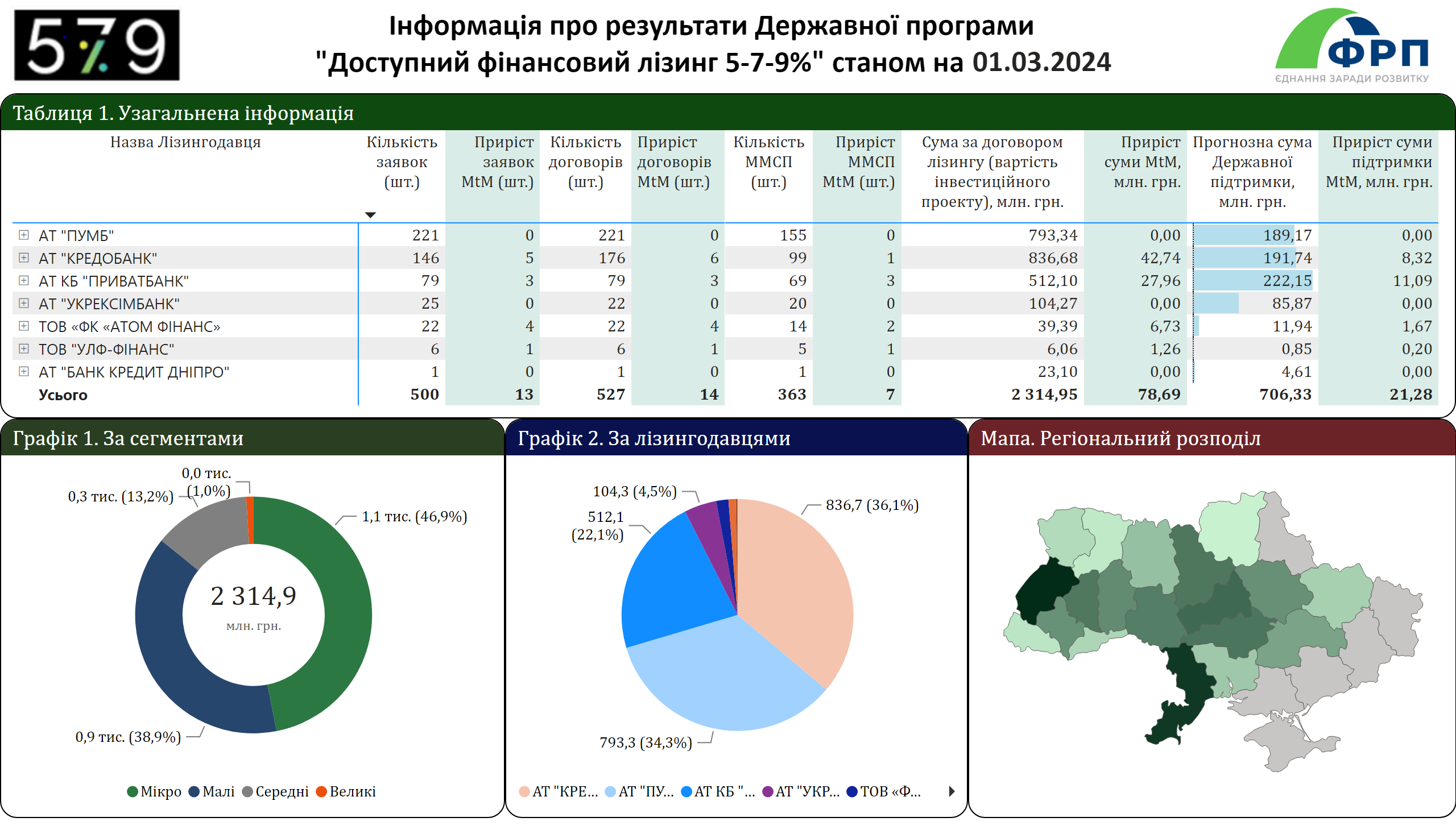 To-Site_Summary (MtM)
[Speaker Notes: Таблиця 1. Узагальнена інформація
No alt text provided

579_logo
No alt text provided

textbox
No alt text provided

image
No alt text provided

pivotTable
No alt text provided

Мапа. Регіональний розподіл
No alt text provided

Графік 2. За лізингодавцями
No alt text provided

slicer
No alt text provided

01.03.2024
No alt text provided

card
No alt text provided

Графік 1. За сегментами
No alt text provided]
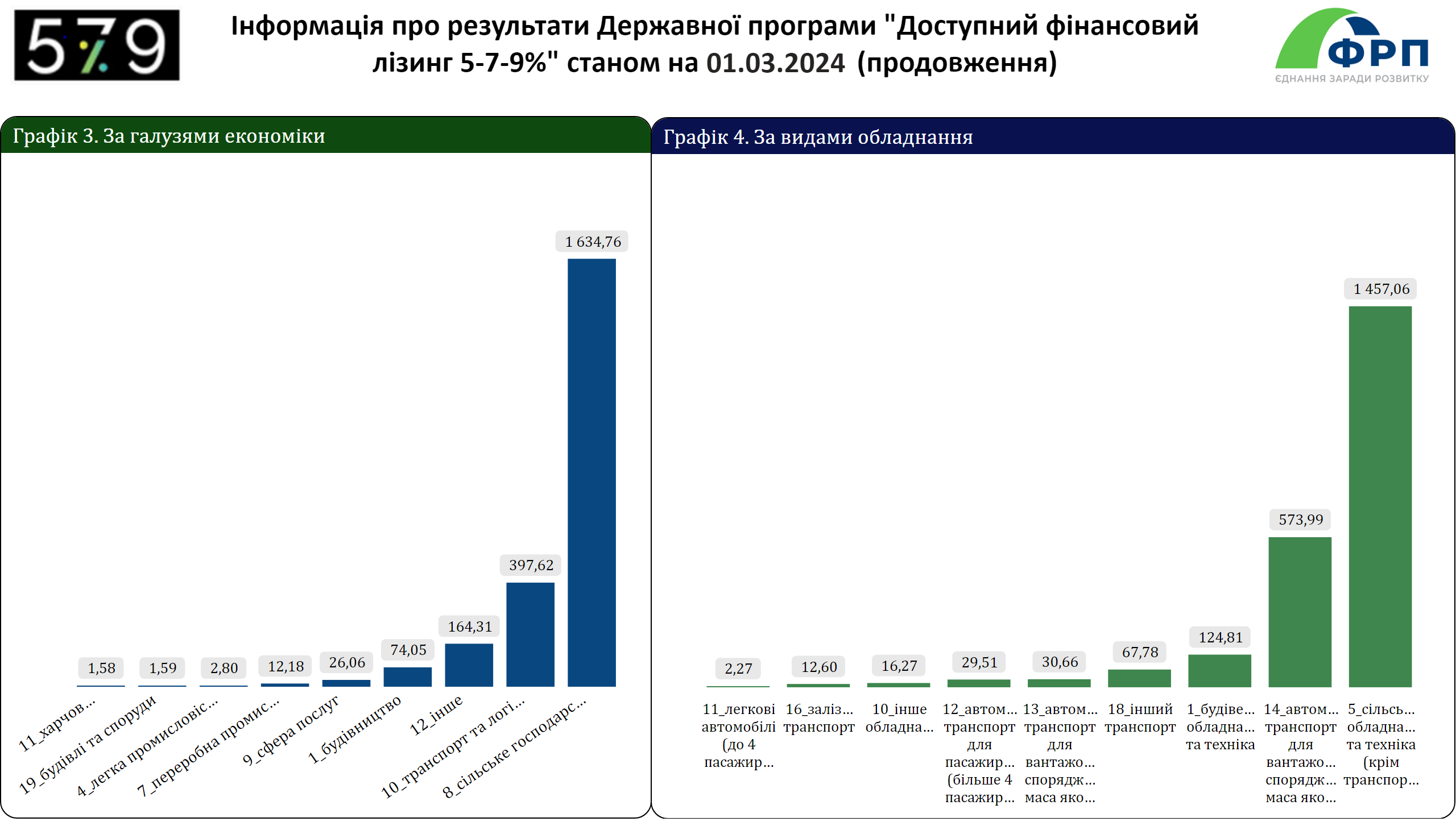 F-Type (MtM)
[Speaker Notes: 579_logo
No alt text provided

textbox
No alt text provided

image
No alt text provided

pivotTable
No alt text provided

Графік 4. За видами обладнання
No alt text provided

Графік 3. За галузями економіки
No alt text provided

slicer
No alt text provided

01.03.2024
No alt text provided]
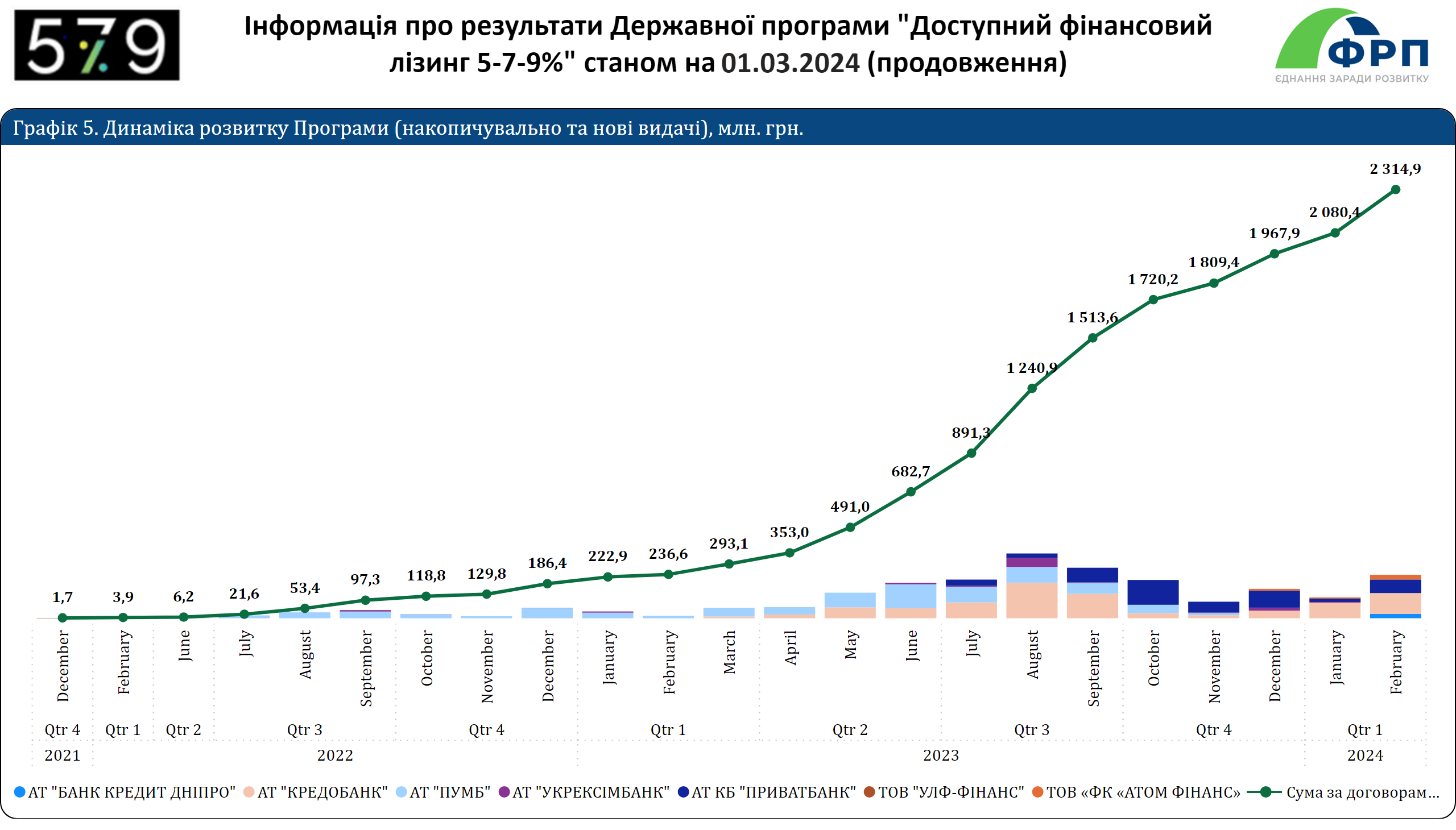 F-Dymamics (MtM)
[Speaker Notes: 579_logo
No alt text provided

textbox
No alt text provided

image
No alt text provided

pivotTable
No alt text provided

clusteredColumnChart
No alt text provided

waterfallChart
No alt text provided

lineChart
No alt text provided

tableEx
No alt text provided

lineChart
No alt text provided

slicer
No alt text provided

Графік 5. Динаміка розвитку Програми (накопичувально та нові видачі), млн. грн.
No alt text provided

01.03.2024
No alt text provided]